Sound, Electricity & Magnetism
Physics - Energy
Review
ENERGY
What forms does energy take?  Ms. Lench
* Mechanical
* sound (waves)
* Light (radiant) 	
* electrical
* nuclear
*chemical
*heat (thermal)
Sound energy
Sound
Waves
Can be used to clean things, instead of using water & soaps.
Natural World – Echo location – whales, dolphins
Music to our Ears
Activity – Tuning Forks
Reverberation of sound at a specific frequency, tone.
Pitch – frequency of the sound wave
Hammer, anvil & stirup
120 dB  - deafness
Humans Hear: 20 -  20,000 hertz, Hz
Dolphins – 150,000 Hz, elephants – 12,000 Hz
Electric Energy
Electricity
+ Positive Charge 
- Negative Charge
Opposites attract
Like charges Repel
Generate electricity through generators powered by turbines, powered by steam or water.
Fossil Fuels power electricity
Using Coal for Electricity
Coal – fired electricity generation plant
Steam Turns a Turbine which turns a Generator & produces Electricity
A light water Nuclear Reactor
Fission Reaction – Uranium-235Contains 2 - 3 million times the energy of 1 g of coal.
Hydropower – 95% Efficient
Water Impoundment-Kinetic Energy of water turns a turbine that turns a generator that sends electricity to the powerhouse and the transmission line.
Activity - Static
Electricity
Balloon, Saran Wrap & Wool Sweater
Get two pieces of Saran Wrap or a Balloon
Rug the two pieces on the wool or Balloon on the wool sweater
How does the saran wrap react with the wool sweater?
Now hold the two pieces of saran wrap together.
How do the two pieces of saran wrap react with each other?
Why is there a difference in the way they react?
Video - Physics
12:00 minutes into video
Electromagnetism – 4:32
Magnetism
Earth’s Magnetic Field
Magnetic North – compass, fluid iron in the Earth core acts like a huge magnet.
True North – North Pole, compass will not work.
Activity - Magnetism
Bar Magnet – see magnetic field with metal file shavings
Compasses
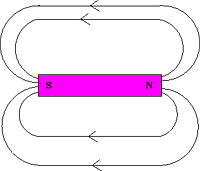 On-Line Activity
pHet website: http://phet.colorado.edu/en/simulations/category/new
Physics – Sound & Waves; Electricity, Magnets & Circuits
2 – hours Credit
At Home Activity
Choose a form or Energy – Ms. Lench
How is your form of Energy used in everyday life?
Give a specific example of it’s use.
Where is the source of this energy?
Explain how the energy is used.
What impact does it have on the environment?
How can we make it more efficient?